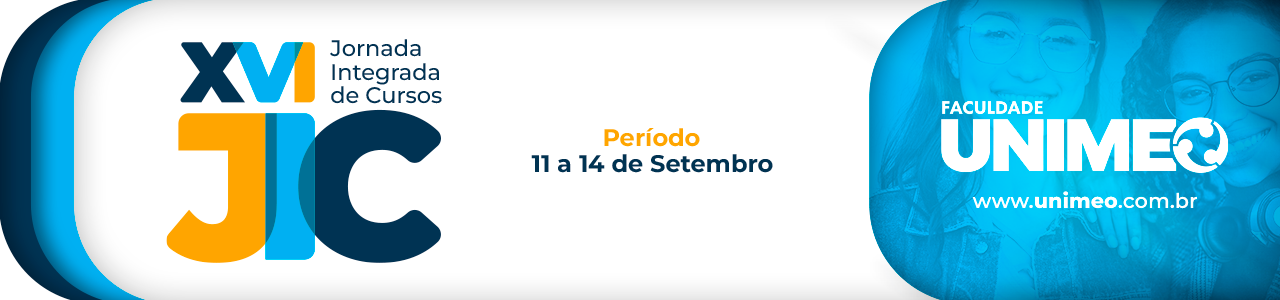 TÍTULO DO TRABALHO
Autor 1
Autor 2
Autor 3
INTRODUÇÃO
Digitar o desenvolvimento / resultados e discussão
Digitar aqui a introdução do trabalho
METODOLOGIA
Digitar aqui a Metodologia utilizada
CONSIDERAÇÕES FINAIS
DESENVOLVIMENTO / RESULTADOS
Digita-se as considerações finais do trabalho...
Digitar o desenvolvimento / resultados e discussão
REFERÊNCIAS BIBLIOGRÁFICAS
Citar duas referências de maior relevância